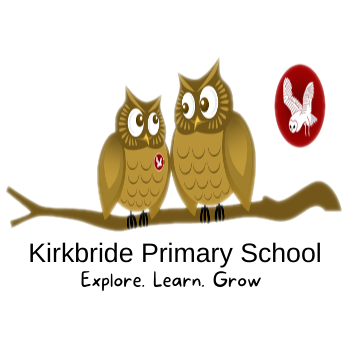 Acorn Class
Welcome back to School September 2023
Welcome Back Acorn Class!
Reading
Phonics- Reception will be starting our phonics program called “Sounds Write” soon. There will be some more information to follow.
Reading books will be sent home very soon on a weekly basis.
Nursery children will be starting Phase 1 of Letters and Sounds which focuses on listening skills, responding and questioning.
Reading books and home learning tasks will be sent home on a Monday as we progress further into the term.
We have a library session on a Tuesday so your child will bring home a book from our school library. Please can this be returned every Tuesday.
We ask that these books are shared with parents and carers if necessary, so children can enjoy the books that they have chosen and see good modelling by parents and carers at home, as well as adults modelling in school. 
“Dream Read”- this is a special treat which every child will get across the year. There are some instructions in the bag. If it is your child’s turn we will send this home on a Friday and it needs to come back to school the following Thursday.
Morning routines-
You are more than welcome to bring your child in if they are in Nursery, but we would encourage the Reception children to come in independently if they can. They will have their own peg and get to know the morning routines.
We have had some work done on our outdoor area over the summer holidays and now have a hard concreted area which will be more practical in the winter months.
We hope you have had a lovely summer.

We have planned this half term around the children’s interests and we will continue to build on this. We have a flexible EYFS curriculum which includes some focused and some independent learning, including indoor and outdoors. Our topic is “Marvellous Me” with a focus on me, my family, my home and my school.
Equipment
Each day your child needs their water bottle, reading book and record and a coat with a hood. Acorn class will need PE kits on a Thursday and forest school clothes on a Friday for the full term. As the seasons change they will need appropriate clothing and wellies. We recommend you leave a pair of wellies and spare clothes at school. Please remember to put names in everything.
Self-regulation
This is a huge part of the EYFS Curriculum and it 
means the children try and take responsibility for
 themselves. We encourage this through decision 
making when choosing self-registration and 
discussing feelings and emotions every day. 
We also encourage the children to use our self-service 
snack area and even wash and dry their own dishes. We also have our self-service playdough station which is very messy as you can imagine but it is working well.
Snack
We will be continuing with our Self-service snack area in class which the children love. A range of healthy snacks that meet allergen requirements will be available each day for children to enjoy.
We are Looking forward to lots of exciting learning opportunities across the term. Any questions or queries about anything, just let us know. Many Thanks from Mrs Wiedman, Mrs Minns and Miss Maxwell (Team EYFS)
Autumn 1 learning letter
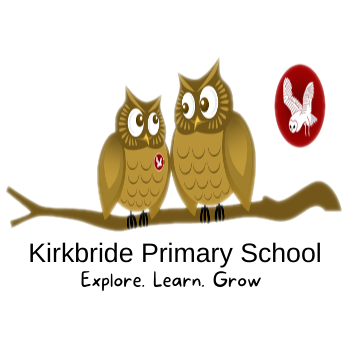 Acorn Class  
September 2023
We are Exploring:
The outside area, Forest school
Autumn/ Seasonal changes
Our school
Our local area
We are Reading:
Harry and his bucket full of dinosaurs.
Dinosaur Roar.
Monkey puzzle.
A squash and a squeeze.
The Colour Monster.
Autumn and Harvest poems and rhymes.
Pumpkin Soup.
We are Creating:
Self portraits
Collage using different media
Printing with fruit and vegetables
Body art
Arcimboldo fruit and vegetable pictures.
We are Writing: 
Patterns and shapes
Our names
Labels for our family
Mark making
We are Communicating:
Our feelings and emotions
Our likes and dislikes – trying new foods
Developing our vocabulary to share stories, poems, songs and rhymes
Sharing, taking turns and developing our social skills
We are Solving: 
Patterns, sorting and comparing
Positional Language
Counting
We are Growing:
Our independence
Our self-regulation
Our friendships
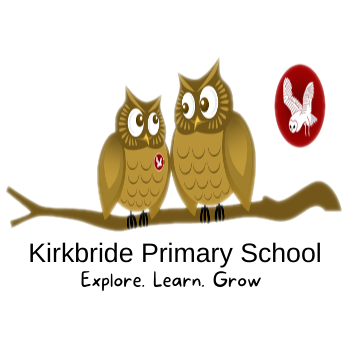 Acorn Class  January 2023